GAA
Global Access Asia
Computer Networks
VLSM




Professor Dr. A.K.M Fazlul Haque
Department of Electronics and Telecommunication Engineering(ETE)
Daffodil International University
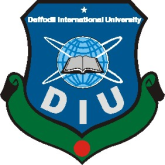 1
VLSM
VLSM & Classless routing
This is the process of subnetting a subnet
More than one subnet mask can be used
More efficient use of IP addresses as compared to classful IP addressing
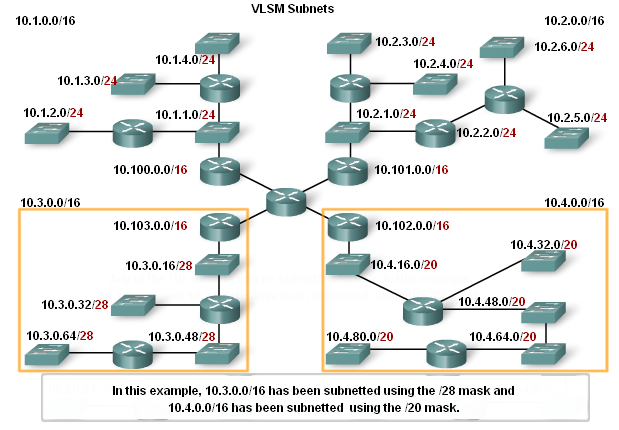 VLSM(Cont.)
VLSM – the process of sub-netting a subnet to fit your needs
Example:
Subnet 10.1.0.0/16, 8    more bits are borrowed again, to create 256 subnets with a /24 mask.
Mask allows for 254 host addresses per subnet
Subnets range from:  10.1.0.0 / 24 to 10.1.255.0 / 24
VLSM(Cont.)
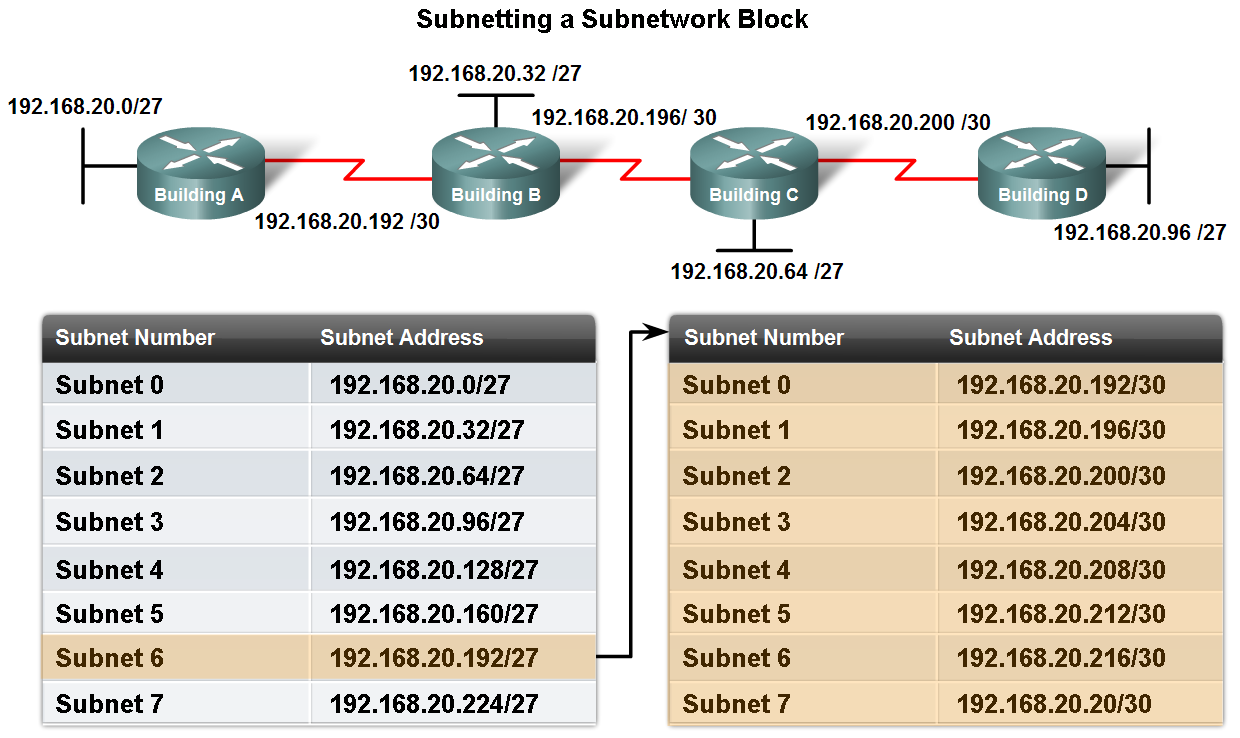 Site B
Site C
Site A
25 users
10 users
8 users
25 users
Addressing a Network with Standard Subnetting
Borrowing 3 bits will meet the current needs of the company, but it leaves little room for growth.
Each network will have 30 usable addresses, including the point-to-point WAN links (which only require two addresses).
Site B
Site C
Site A
25 users
10 users
8 users
25 users
Addressing a Network Using VLSM
To begin subnetting this network using VLSM, identify the LAN with the largest number of hosts.  Subnet the address 207.21.24.0 /24 based on this information.
Site A has two Ethernet networks (25 hosts each)
Site B had one Ethernet network (10 hosts)
Site C had one Ethernet network (8 hosts)
Addressing a Network Using VLSM
Subnet 1 & 2 can be used to address Site A Ethernet networks. Subnet 5 can be subnetted to accommodate Site B & C Ethernet networks. Subnet 6 can be subnetted to accommodate the WAN links.
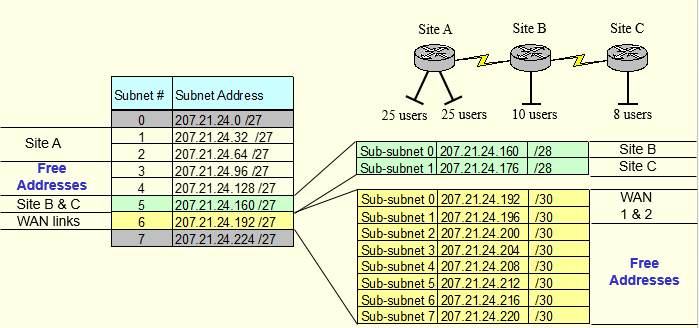 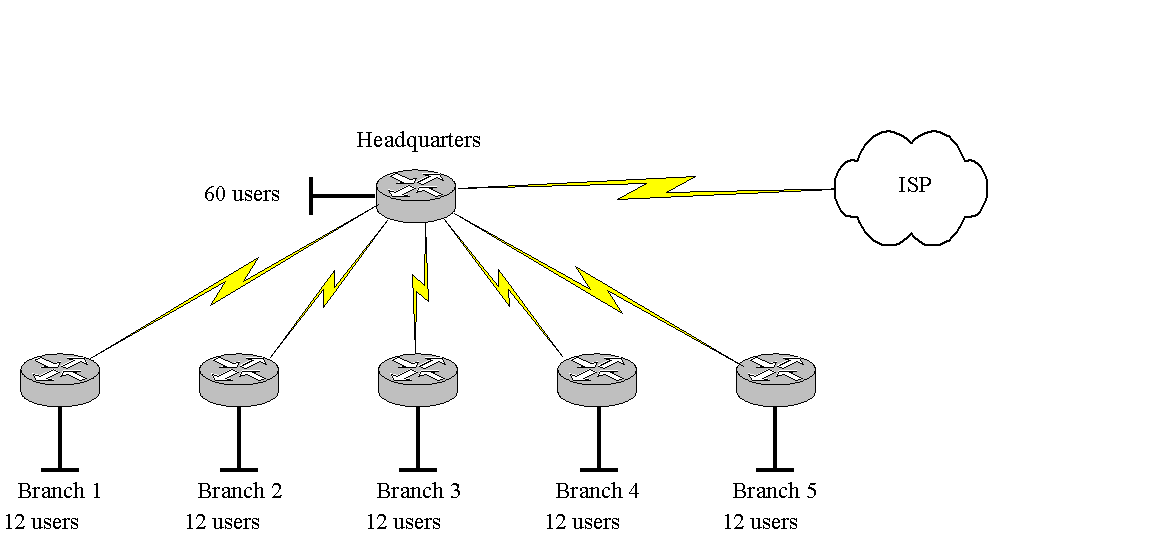 Address provided by ISP
195.39.71.64 /26
195.39.71.208 /30
195.39.71.216 /30
195.39.71.212 /30
195.39.71.224 /30
195.39.71.220 /30
195.39.71.128 /28
195.39.71.144 /28
195.39.71.160 /28
195.39.71.176 /28
195.39.71.192 /28
Applying the Addresses to the Topology
Class A Addressing Guide
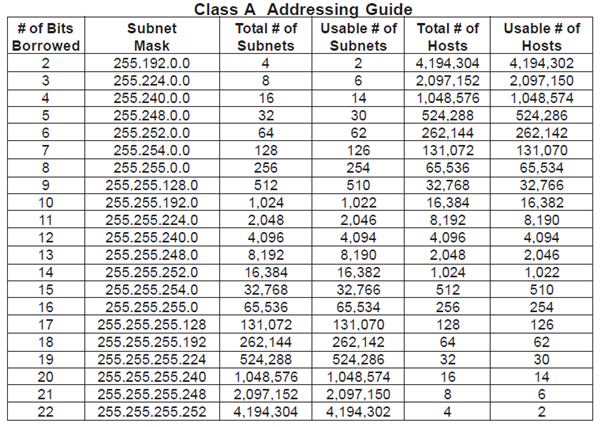 Class B Addressing guide
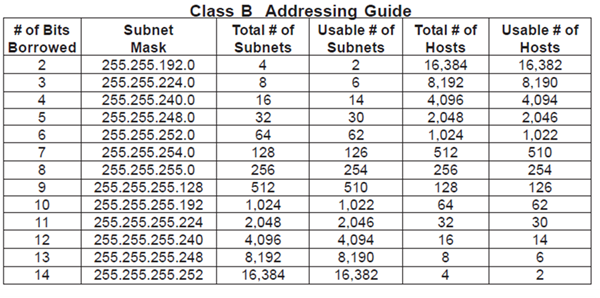 Class C Addressing guide
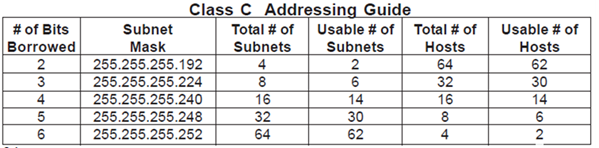 Route Summarization
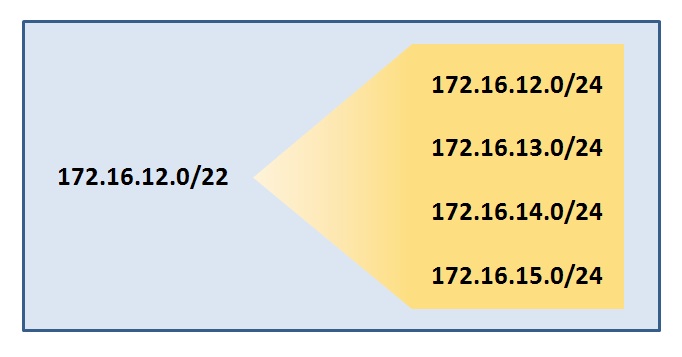 In this example, we have a route summarization of 172.16.12.0/22 or 255.255.252.0. The mask tells us that we are using 6 bits in the third octet, which is a multiple of 4. Therefore, four subnets with a mask of 255.255.255.0 or /24, are condensed into a single summary route.